Figure 4. Fear extinction does not require NR2B activation in the vmPFC during training. (a) Coronal drawings show the ...
Cereb Cortex, Volume 19, Issue 2, February 2009, Pages 474–482, https://doi.org/10.1093/cercor/bhn099
The content of this slide may be subject to copyright: please see the slide notes for details.
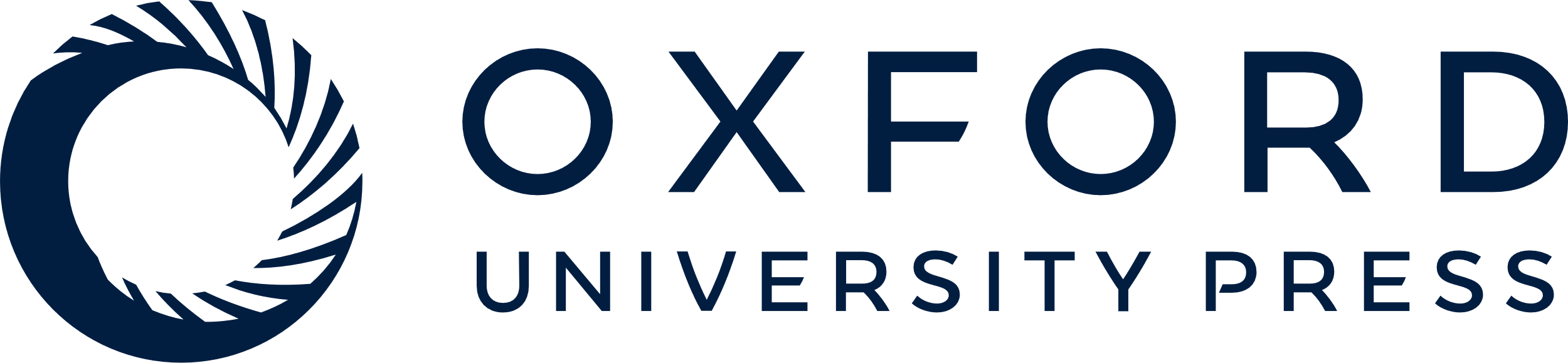 [Speaker Notes: Figure 4. Fear extinction does not require NR2B activation in the vmPFC during training. (a) Coronal drawings show the localization of injector tips (top to bottom relative to bregma: +3.20 mm and +2.70 mm (adapted from Paxinos and Watson 1998) from rats infused with vehicle (white circles), ifenprodil (2 μg; gray circles). IL: infralimbic cortex; PrL: prelimbic cortex. (b) Percent freezing during conditioning (first trial and averages of 2–4 and 5–7 tone-footshock trials on Day 1), trial-by-trial extinction training (20 tone-alone trials on Day 2), and extinction test (5 tone-alone trials on Day 3). Vehicle (white circles), ifenprodil (black circles) injections were administered before extinction training (arrow). (c) Averaged percent freezing across all extinction training and extinction retention trials for vehicle-treated (white bars), and ifenprodil-treated (black bars) rats.


Unless provided in the caption above, the following copyright applies to the content of this slide: © The Author 2008. Published by Oxford University Press. All rights reserved. For permissions, please e-mail: journals.permissions@oxfordjournals.org]